LT: I can analyze trends in the population growth and distribution of Luxembourg, France, and Bosnia and Herzegovina  .
November 20, 2015
WOTD AND QOTD:
WOTD:
Infrastructure: basic structures and facilities (buildings, roads, & power supplies) needed for the operation of a society.

QOTD:
	Do you think most of the countries in Europe are 	developed or developing? 	Please explain why.
Population Pyramids: Review
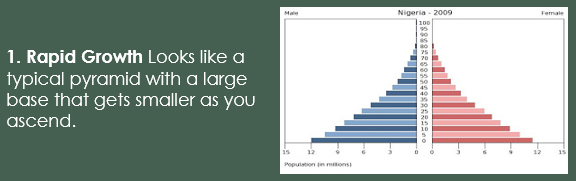 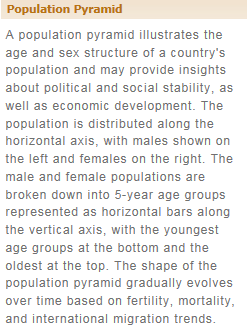 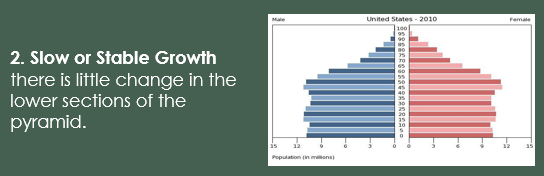 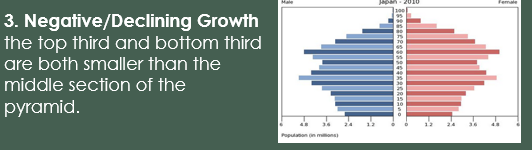 Lets Practice: PowerUp!
You are going to use slides 5-7 from the PowerPoint on the HUB to complete a population pyramid for three European countries. 

Please pay close attention to data and the instructions!
France
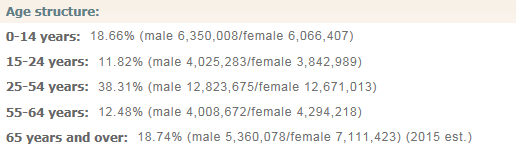 Luxembourg
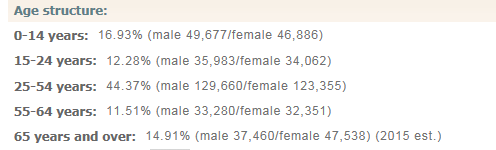 Bosnia and Herzegovina
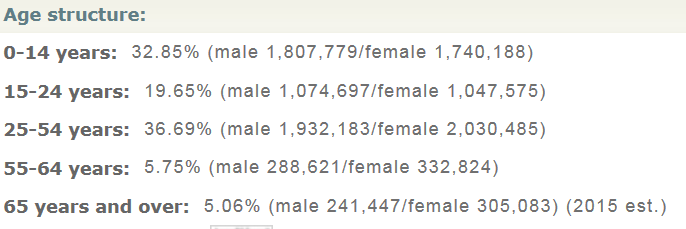 Applying our Data
Now you will need to use the data from your population pyramids in addition to the review information from the following slides to answer questions 1-6 on your handout.

Use your time wisely!
Economic Indicators: Review
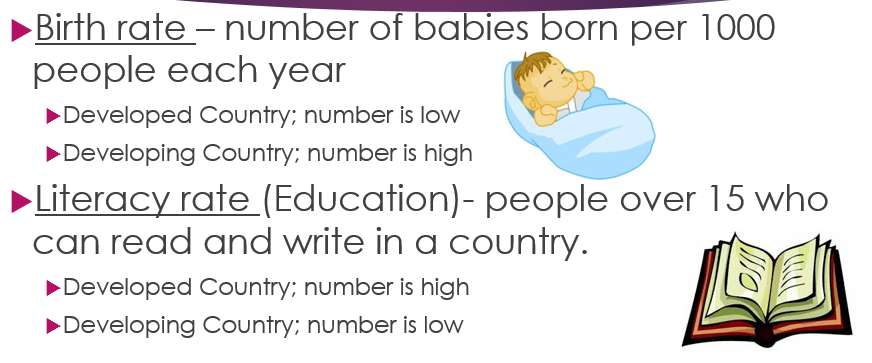 These factors affect populations and help determine their HDI ranking.
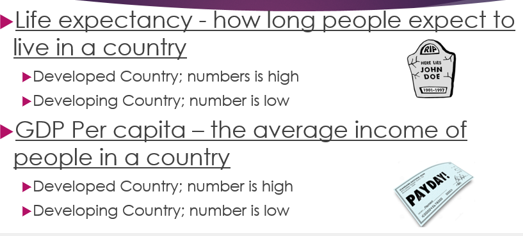 Double Check Your Work
Use the population pyramids on slides 11-13 to double check your response to question number 1. Do you need to make any corrections?
France
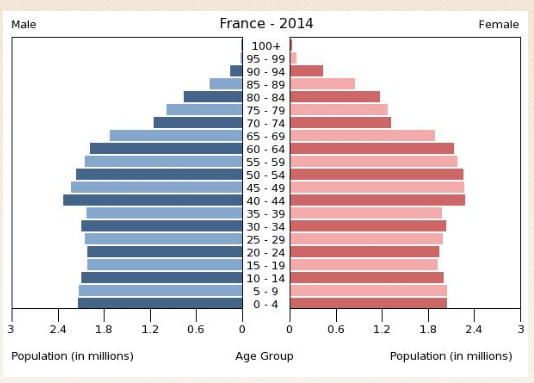 Luxembourg
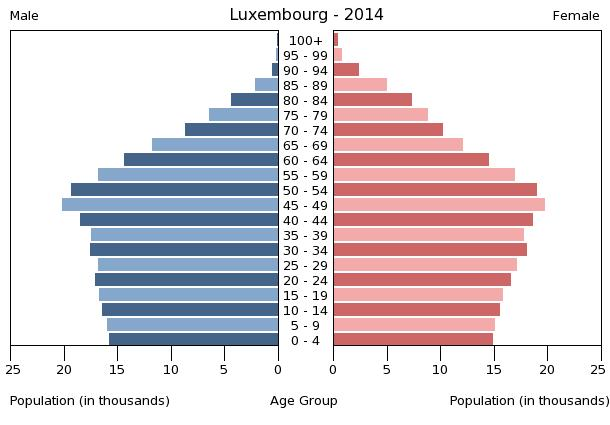 Bosnia and Herzegovina
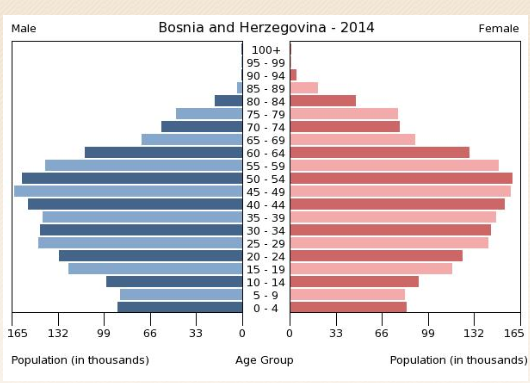 Exit Ticket
How is Europe different from the “New World” (the Americas) so far?